Урок литературы в 5 классе
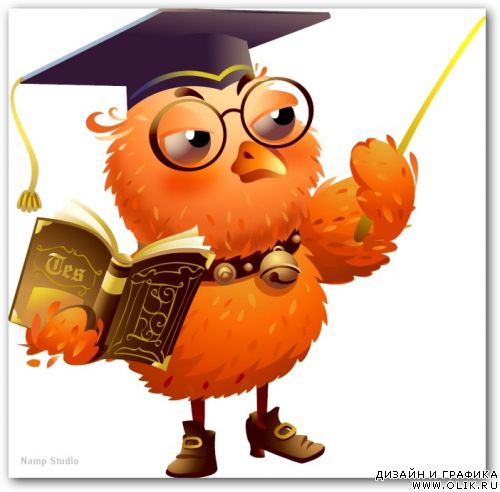 Подготовила: учитель литературы
 Гончарова Е.К.
Правила, которым мы
следуем:
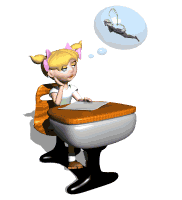 Мы уже многое знаем.
В своих познаниях продолжаем идти дальше, раскрывая тайны художественных произведений.
У нас у каждого своё мнение и его нужно высказать.
Мы не боимся ошибаться.
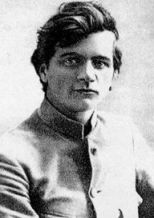 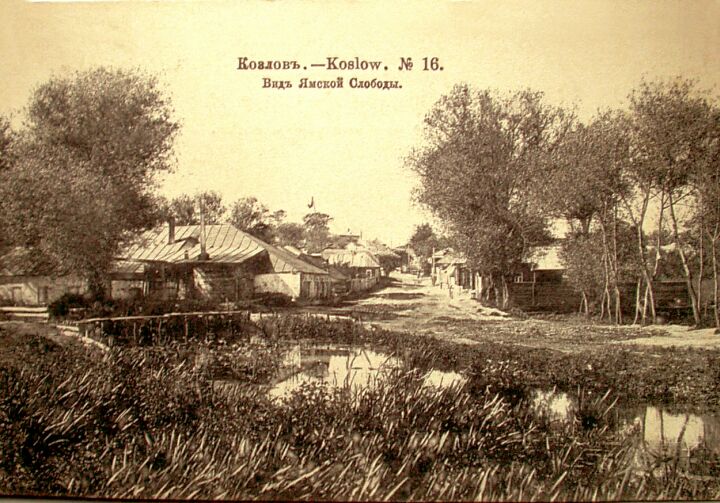 Андрей Платонович Платонов родился в 1899 году. Его настоящая фамилия Климентов. Он жил на окраине Воронежа, в Ямской слободке, в многодетной и очень бедной семье. Отец у него работал слесарем в железнодорожных мастерских, был изобретателем-самоучкой. Мальчиком Платонов любил наблюдать за паровозами и кататься на подножках вагонов, любил ходить на Задонский тракт и слушать рассказы странников о святых местах.
Шестнадцатое марта.
Жизнь как борьба добра и зла. Тема человеческого труда в рассказе «Никита».
План рассказа
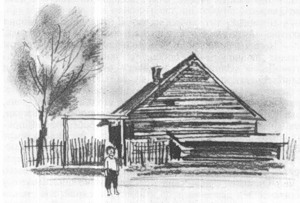 1. Мама уходит на работу.
2. Никита «живёт один:
А) кто живёт в бочке;
Б) «доброе солнце»;
В) колодезные жители;
Г) «тайные жители» двора: змеи, пень, старая баня;
Д) жёлтый цветок.
3. Возвращение отца:
А) встреча Никиты с отцом;
Б) разговор с отцом;
В) работа с отцом.
Рефлексия
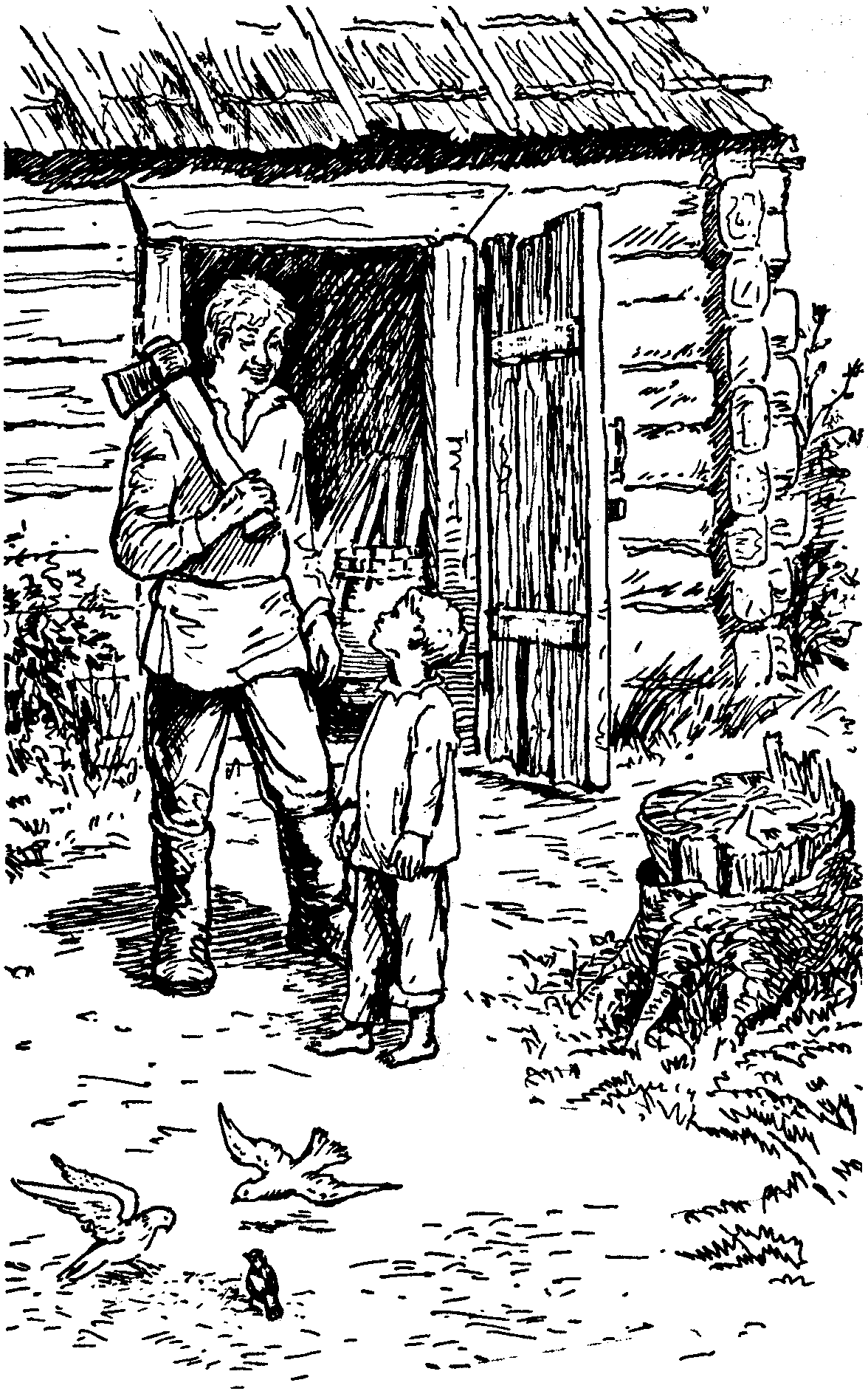 Сегодня я убедился…
Сегодня я узнал…
Сегодня я учился…
Я задумался о том…
Урок для меня был…
Уходя с урока, я хочу…
Домашнее задание
Вопросы, с.121.

Задание на выбор:
 
1. Подобрать пословицы о труде;
 
2. Выполнить рисунки к рассказу,    озаглавить их;
 
3. Рассказ-путешествие по двору Никиты от первого лица.
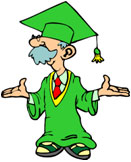 Успехов вам, ребята, 
на уроках 
литературы!
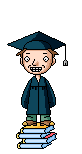